8 – 12 kap. BrBFörmögenhetsbrottenIntroduktion
© Lena Styrlin
Brott som riktar sig direkt mot annans förmögenhet
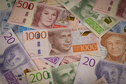 Fysisk eller juridisk person

Förmögenhetsöverföring
Målet är att berika sig själv eller någon annan på målsägandens bekostnad

Skada annans förmögenhet
Tillräckligt att målsägandens förmögenhet eller intressen skadats även om ingen förmögenhetsöverföring skett
Exempel på juridiska personer
svenska staten
landstingen
kommunerna
aktiebolag
handelsbolag
kommanditbolag
ekonomiska föreningar
bostadsrättsföreningar
stiftelser
dödsbon
konkursbon
Förmögenhetsbrotten 8 – 12 kap. BrB
8 kap.		Om stöld, rån och andra tillgreppsbrott
Tillgreppsbrotten (ingrepp i annans maktsfär med fysiska medel eller metoder)
Stöld/ringa stöld/grov stöld/inbrottsstöld
Rån/grovt rån
Tillgrepp av fortskaffningsmedel/egenmäktigt förfarande.		
9 kap. 		Om bedrägeri och annan oredlighet 
Oredlighetsbrotten (ingrepp i annans maktsfär med psykiska medel eller metoder)
Bedrägeri/datorbedrägeri/ringa bedrägeri/grovt bedrägeri
Utpressning
Häleri/häleriförseelse
Förmögenhetsbrotten forts.
10 kap.		Om förskingring och annan trolöshet
Trolöshetsbrotten (missbruk av egen maktsfär i vissa rättsförhållanden – ofta missbrukat ett förtroende)
Förskingring/ringa förskingring/grov förskingring
Olovligt förfogande
Olovligt brukande

11 kap.		Om brott mot borgenärer; ”gäldenärsbrott”	
12 kap.		Om skadegörelsebrott
Skadegörelse/ringa skadegörelse/grov skadegörelse/åverkan
Samspelet mellan civilrätt och straffrätt
Kriminalisering av förmögenhetsbrotten förutsätter att ett civilrättsligt regelsystem existerar.
De civilrättsliga reglerna åstadkommer en viss fördelning av egendom och anspråk på egendom genom att de efterlevs, t.ex. äganderätten. 
I allmänhet efterlevs reglerna frivilligt, men om någon vägrar att t.ex. betala en skuld eller lämna ifrån sig egendom kan en myndighet ingripa genom tvång, t.ex. kronofogdens arbete. 
Risken för att i framtiden avkrävas något genom tvång (särskilt som det då förmodligen inte finns något att ta) brukar dock inte vara tillräckligt för att alla ska följa reglerna – frestelsen blir många gånger för stor.   
Då kan straffrätten komma in som ett komplement där det finns som mest behov. Risken för att lagföras och straffas med allt vad det innebär verkar då som en avhållande faktor.
Samspelet forts.
Civilrättsliga begrepp i straffrätten:
Skada
Fast respektive lös egendom
Äganderätt
Hittegods
Besittning

Avtalsrätt
Rättshandlingar
Fullmakt
Fordringar
Godtrosförvärv
Civilrätt i polisens arbete
Polisens uppgift är av offentligrättslig karaktär – Polislagen och förvaltningslagen

Civilrätten faller utanför polisens kompetensområde även om en del ärenden kan vara av delvis civilrättslig karaktär

Viktigt att upprätthålla skiljelinjen – även om man som polisman många gånger skulle vilja hjälpa till så är det inte polisens uppgift att lösa civilrättsliga tvister, t.ex. om köparen bryter mot ett avtal och inte betalar priset till säljaren.
Besittningsbegreppet
Att besitta ett objekt är detsamma som att – med eller utan rätt – faktiskt inneha, råda över eller ha kontroll över objektet.

Ett ägarperspektiv. Ägaren betraktas som besittare till sina ägodelar, så länge dessa intar en normal placering. Ägaren behöver således inte ha faktisk eller omedelbar tillgång till ägodelarna för att betraktas som besittare av dem.

Ägaren avstår dock från besittningen när denne överlämnar objektet i någon annans vård.
Besittningsbegreppet forts.
Om fler än en person – var och en självständigt – har besittning till ett objekt, föreligger sambesittning. 

Även juridiska personer kan vara besittare av olika objekt.  

Objektet för besittning är i princip alltid ett fysiskt föremål.
Övergivna eller borttappade saker
Ute i naturen eller på gator, torg och vägar – inte i någons besittning. 

Lokaler som allmänheten har fritt tillträde till:
Inte under någons uppsikt – inte i någons besittning. 
Under någons uppsikt, t.ex. restaurang eller butik – i restaurangens respektive butikens besittning. 

Hemma hos någon – i bostadshavarens besittning.
Skillnader – 8, 9 och 10 kap. i BrB
Hade gärningsmannen (GM) saken i sin besittning?
Nej 
= besittningskränkning
Hur har GM kränkt innehavarens besittning?
Ja
 Brottet oftast i 10 kap. BrB
Med psykiska medel
9 kap. BrB
Med fysiska medel
8 kap. BrB
Skillnader forts.
8 kap. – Innehåller framför allt brott där gärningsmannen 
olovligen tar (även genom att tvinga till handling samt genom att avleda) något som denne inte har i sin egen besittning eller
hindrar någon från besittning av sin egendom (genom motvärn, tvinga till underlåtenhet, bruka, rubba).
Skillnader forts.
9 kap. – Innehåller framför allt brott där gärningsmannen 
försöker påverka målsäganden på olika sätt (genom att vilseleda, uppmana, tvinga, utnyttja, sprida m.m.) eller 
drar nytta av andras brott (genom att ta befattning med, bereda sig vinning, hävda, motta m.m.)

10 kap. – Innehåller framför allt brott där gärningsmannen 
missbrukar sin förtroendeställning (genom att tillägna sig, åsidosätta sin skyldighet, vidta olovlig åtgärd med egendom i sin besittning).
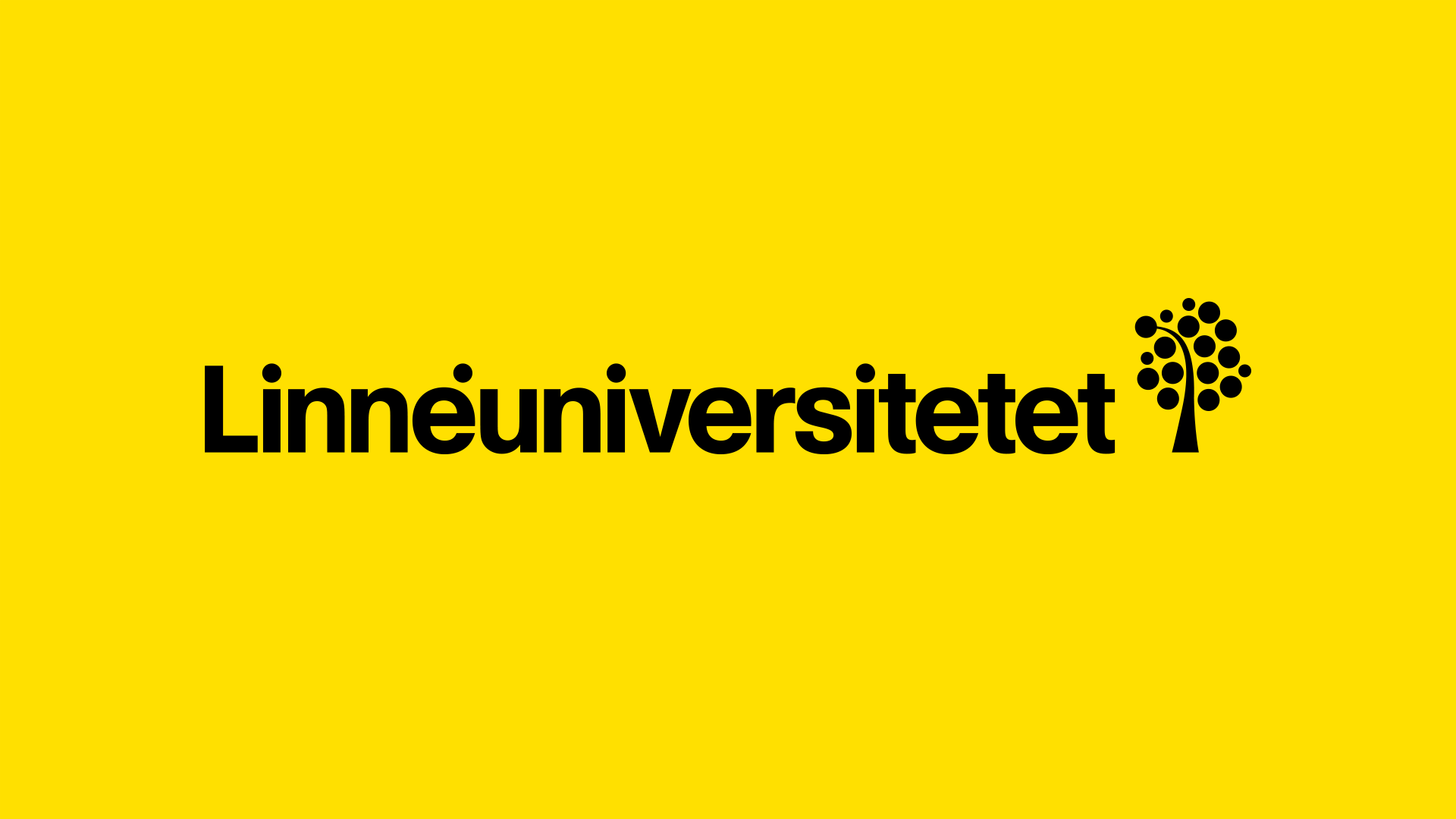 Tack för visad uppmärksamhet!